Recycling a Skinny Pop Bag
Steffi Altman and Meredith Kuser
Problem
How to recycle a chip bag
Research
Found plastic and aluminum can be recycled
Through heating the chip bag, it will shrink. 
We thought that the plastic and aluminum would separate too.
First Procedure
Microwave
5 seconds on high
There was a spark and sizzled
It shrunk and the plastic and aluminum did not separate but became harder
Shrunk by 75% of the original size
Cheez-it bag after microwaved
Second Procedure
Boiled half of a Famous Amos bag
No reaction after 8.17 minutes
Final Procedure
Baked part of a skinny pop bag in the oven for a range of 300°-350°
300°
Only shrunk 1.3cmx6cm
Did not separate 
51% of oringal
[Speaker Notes: .72 and .71]
350°
Shrunk 4.2cm x 10 cm
Aluminum and Plastic melted together
11% of original
[Speaker Notes: .57 and .2]
315°
Shrunk .75cm x 4cm
Not hot enough
57% of original
[Speaker Notes: .81 and .71]
317°
Shrunk 3cmx5cm
44.8% of original
[Speaker Notes: 70 and 64]
Cost Analysis
Oven 
350°-
$.32 per minute
300°-
$.26 per minute
315°-
$.28 per minute
317°
$.30 per minute
7 minutes- $2.24


15 minutes- $3.91

5 minutes- $2.23
Polymers
Connect the aluminum and plastic together
Plastic polymers are stretched out
when heated, the polymers shrink
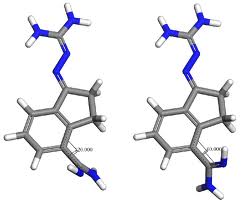